МУНИЦИПАЛЬНОЕ БЮДЖЕТНОЕ ДОШКОЛЬНОЕ ОБРАЗОВАТЕЛЬНОЕ УЧРЕЖДЕНИЕ«ДЕТСКИЙ САД» ОБЩЕРАЗВИВАЮЩЕГО ВИДА С ПРИОРИТЕТНЫМ        ОСУЩЕСТВЛЕНИЕМ ДЕЯТЕЛЬНОСТИ ПО ПОЗНАВАТЕЛЬНО-РЕЧЕВОМУ НАПРАВЛЕНИЮ РАЗВИТИЯ ДЕТЕЙ №1 «КОЛОКОЛЬЧИК»
Педагогический проект
         «Живем вместе»
                                              ПОДГОТОВИТЕЛЬНАЯ ГРУППА







         



       Автор: Пузина Н.В.
                             г. Ханты-Мансийск 2021г.
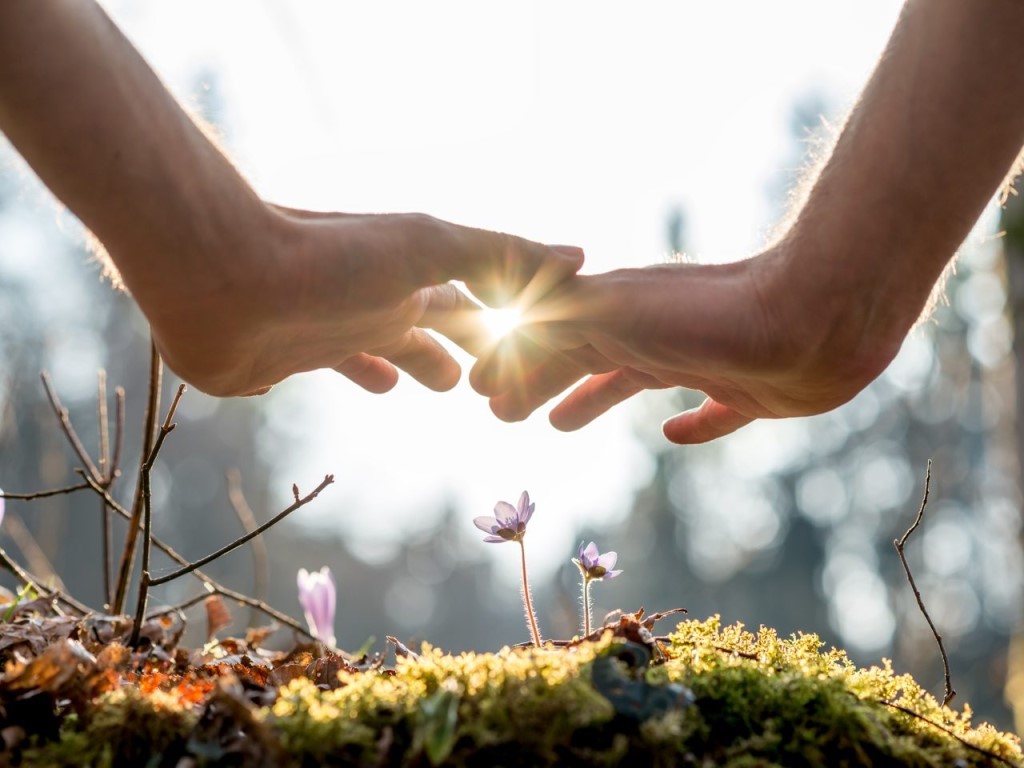 ВИД ПРОЕКТА:ПОЗНАВАТЕЛЬНО – ИГРОВОЙ; ПО ФОРМЕ ОРГАНИЗАЦИИ, ГРУППОВОЙ, ФРОНТАЛЬНЫЙ.
Актуальность проекта: 
Как показали результаты психолого – педагогических исследований, в настоящие время увеличивается доля детей, у которых слабо сформированы навыки конструктивного взаимодействия. Проблема воспитания межличностных отношений между ребенком со взрослыми и сверстниками, одной из актуальных тем современной педагогики и психологии.
Проблемный вопрос
Проблема развития конструктивного общения дошкольников со сверстниками в процессе проживания в ДОУ остается актуальной, так как нет все дети способны конструктивно выстраивать межличностные взаимоотношения между людьми в силу ряда причин: особенности характера, индивидуальных особенностей личности, особенности восприятия жизненных ситуаций и множества других факторов.
Задачи проекта:
Задачи для детей:
1.Развивать у детей умение вступать в речевой контакт и активно участвовать в нем.
2.Развивать эмоционально-ценностное восприятие окружающего мира. 
3. Познакомить с элементарными общепринятыми нормами и правилами поведения в социуме.
Задачи для родителей:
1. Вовлекать родителей в образовательный процесс.
2.Формировать навыки, умения организовывать совместную деятельность с детьми.
Задачи для воспитателя:
1. Создавать условия для приобщения воспитателей, детей и их родителей к основным социокультурным ценностям человека.
2.Обеспечить единство познавательного и эмоционально-нравственного развития старших дошкольников.
3. Способствовать созданию единого социокультурного контекста воспитания и общения в ДОУ и семье, повышать педагогическую культуру родителей.
Содержание
1. Паспорт проекта
2. Этапы реализации проекта
3. Результаты 
4. Выводы
5.Список литературы
Формы работы
1.Занятия
2.Выставки
3.Музыкально- литературное развлечение
4.Художественное творчество
5.Тематические игры
6.ИКТ презентация
7.Игровые ситуации
8.Решение проблемных ситуаций
9.Игры и упражнения
10.Сюжетно-ролевые игры
11.Чтение художественной литературы
12. Продуктивная деятельность
Продукты проектной деятельности
1. Занятие по программе социокультурные истоки «Старание и терпение»
2.Открытое занятие «Наше настроение».
3. Оформление «Энциклопедии» «Народная мудрость».
4. Выставка «Герб моей семьи».
5. Музыкально-литературное развлечение по русской народной сказке «Репка».
6. Игра-путешествие на планету «СемьЯ».
7.Художественное творчество: «Куколки-столбушки».
                           Сроки реализации
                            Февраль-апрель
Игра – упражнение «Встреча в кругу»Рассерженные снежинкиРассерженные снежинки
Народное творчество
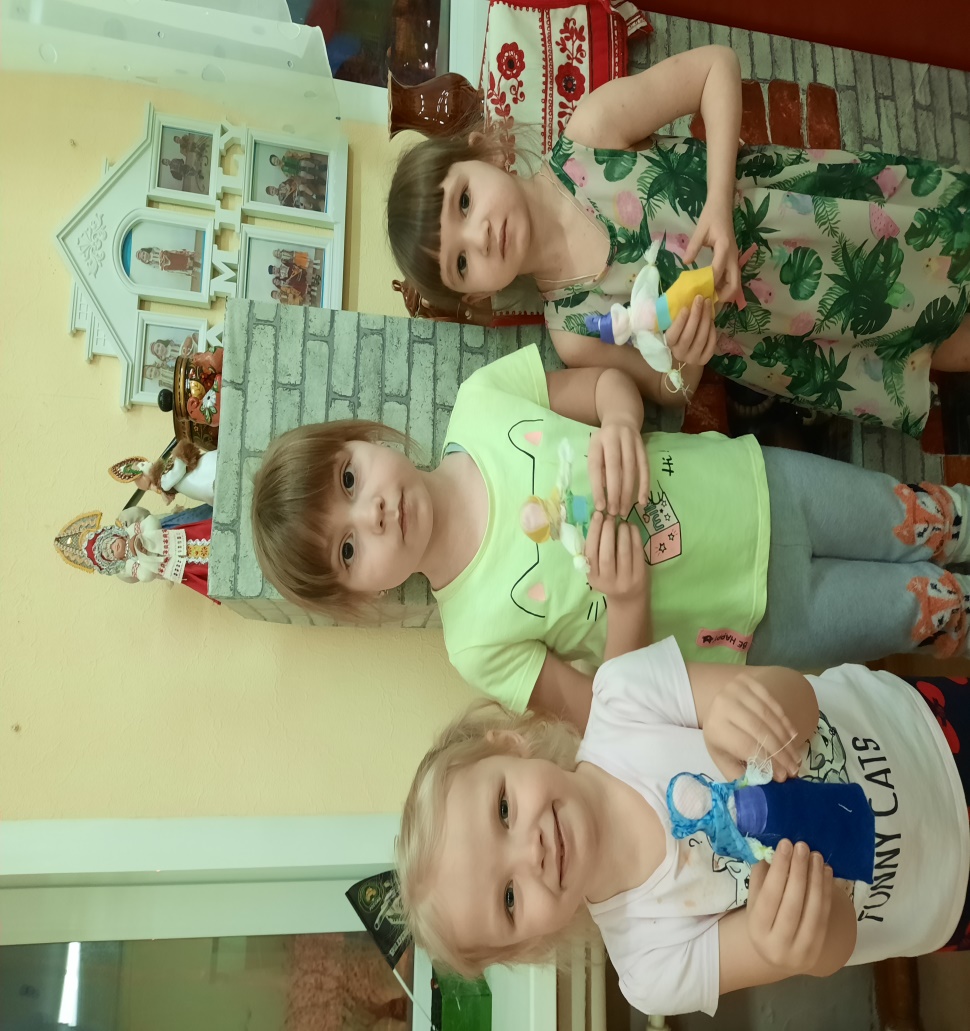 Изготовление куколок – столбушек
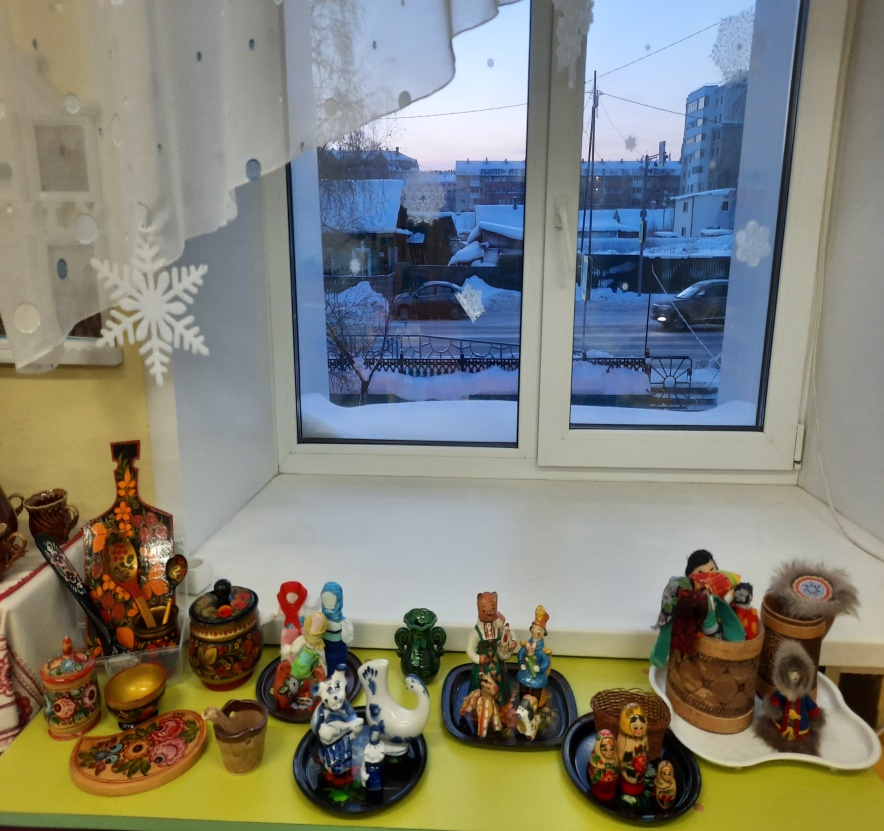 Выставка изделий народных промыслов России
Занятие социокультурные истоки «Старание и терпение»
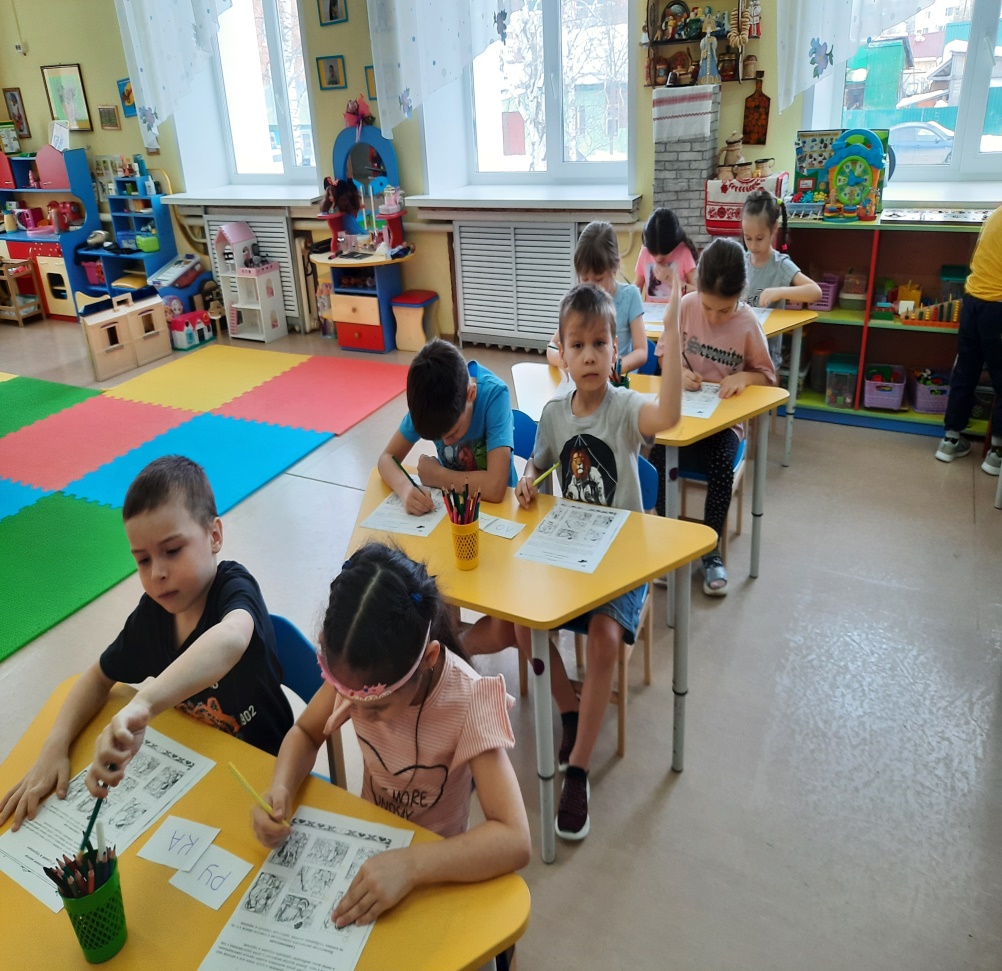 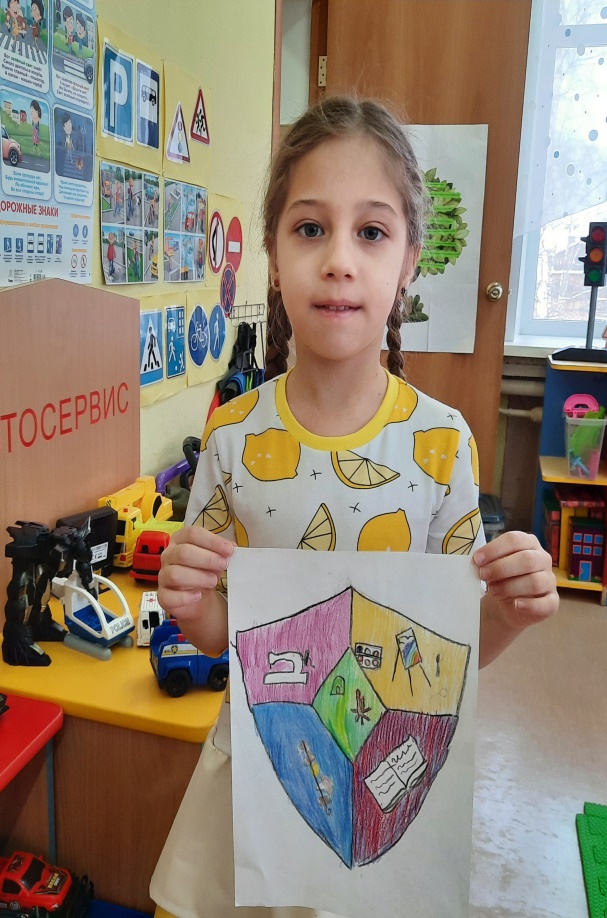 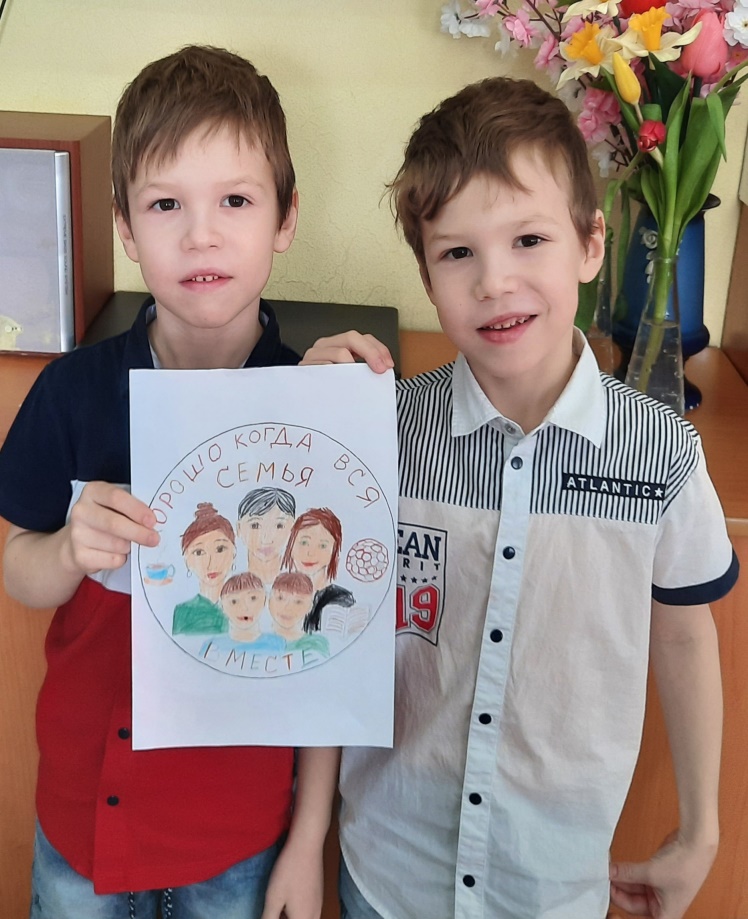 Выставка «Герб моей семьи»
Упражнение «Рассерженные шарики»
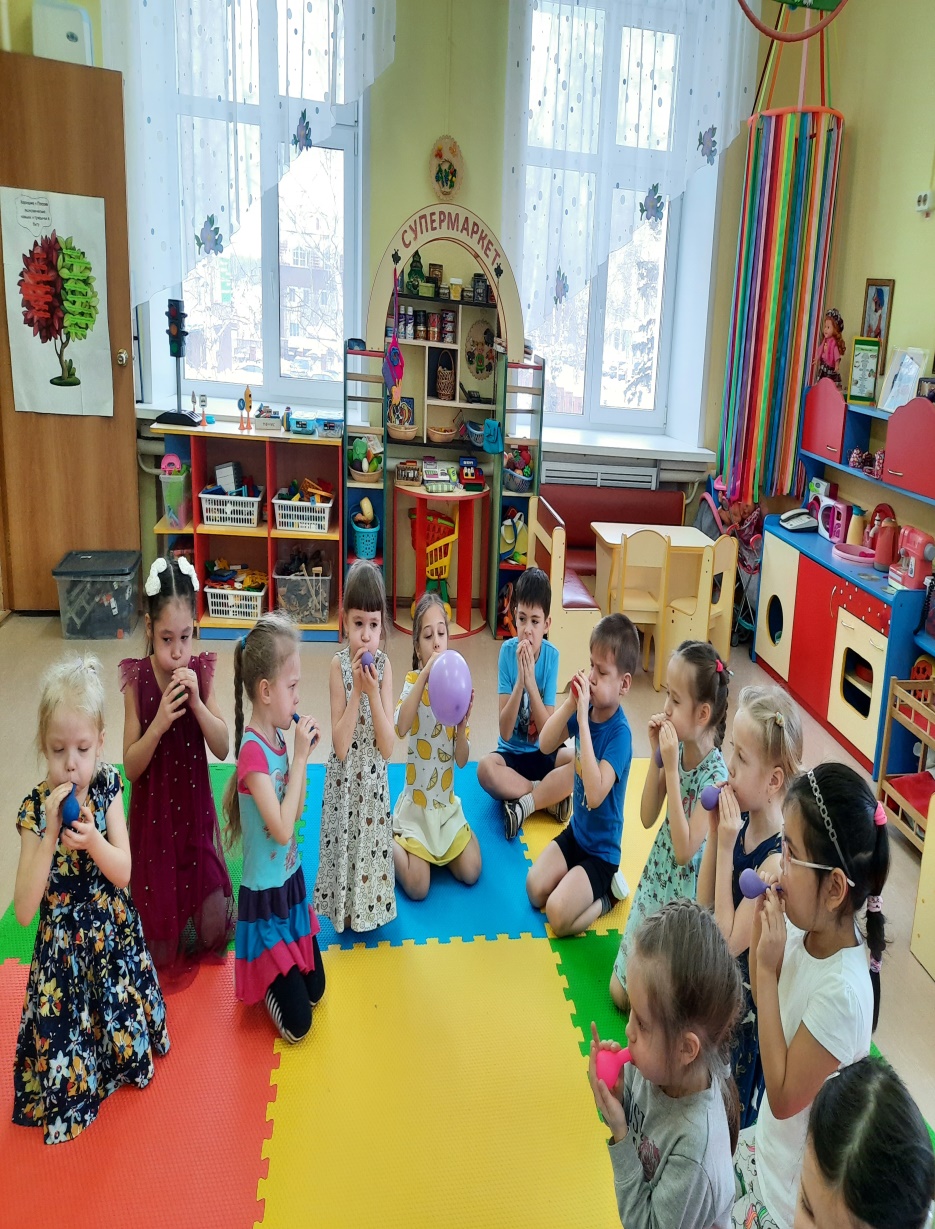 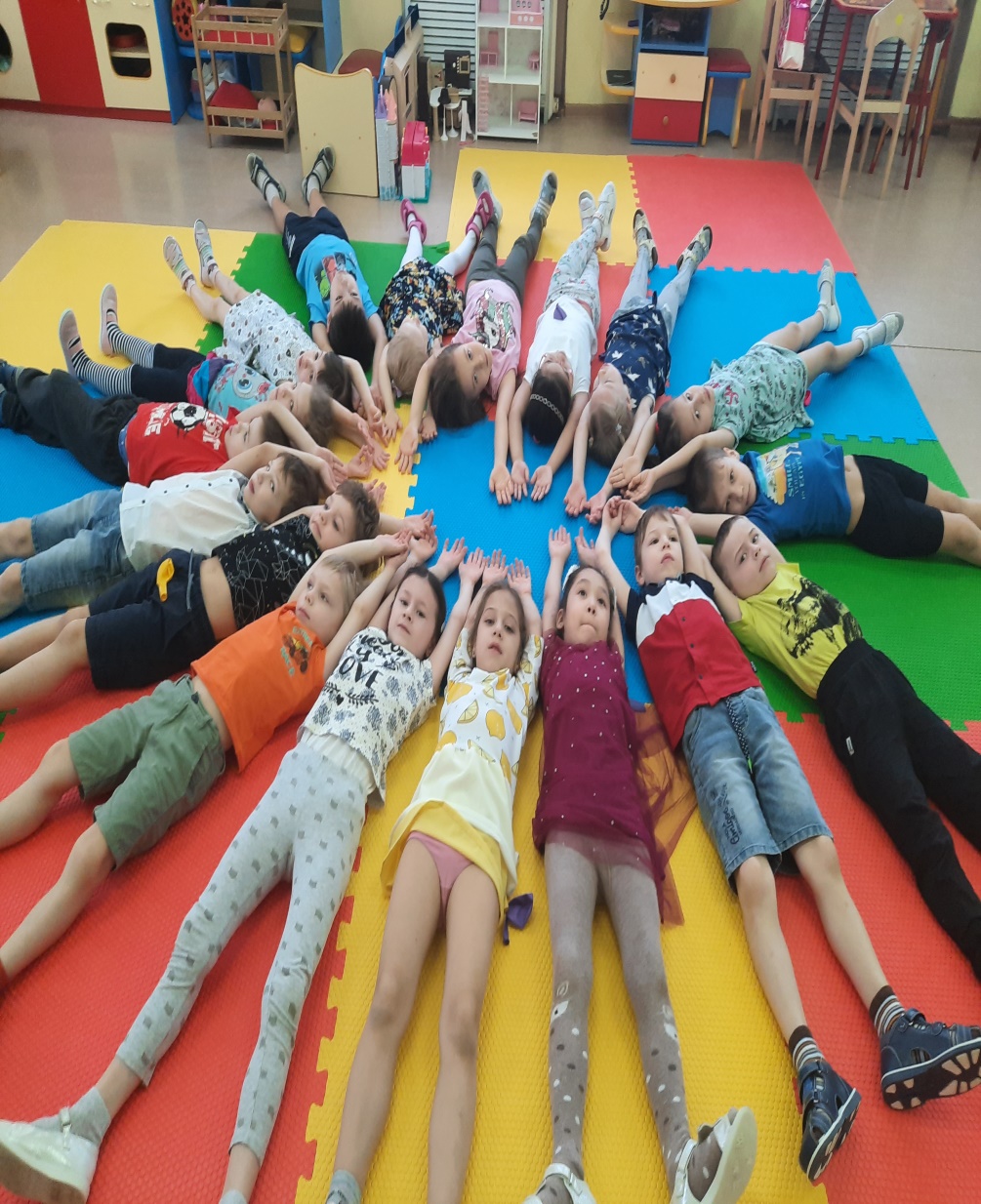 Упражнение «Ноги топают»
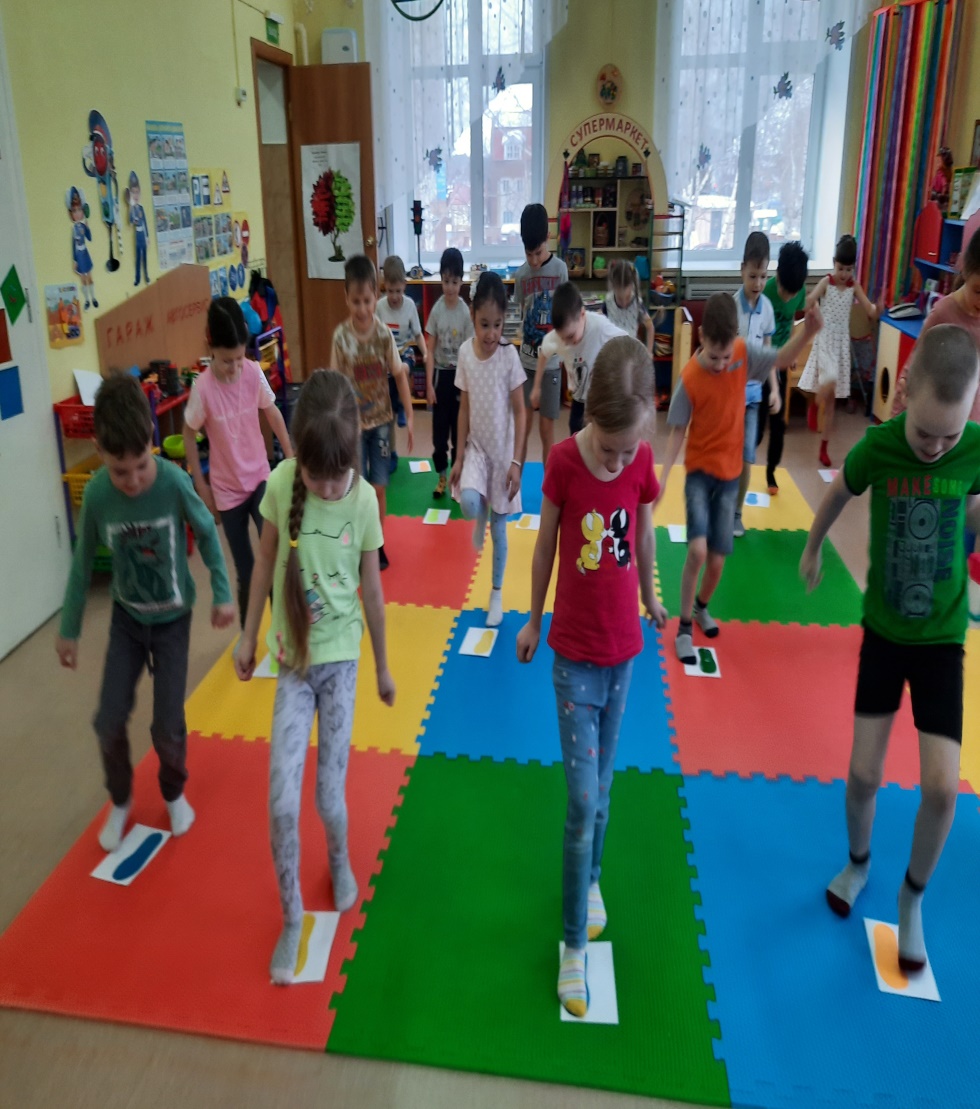 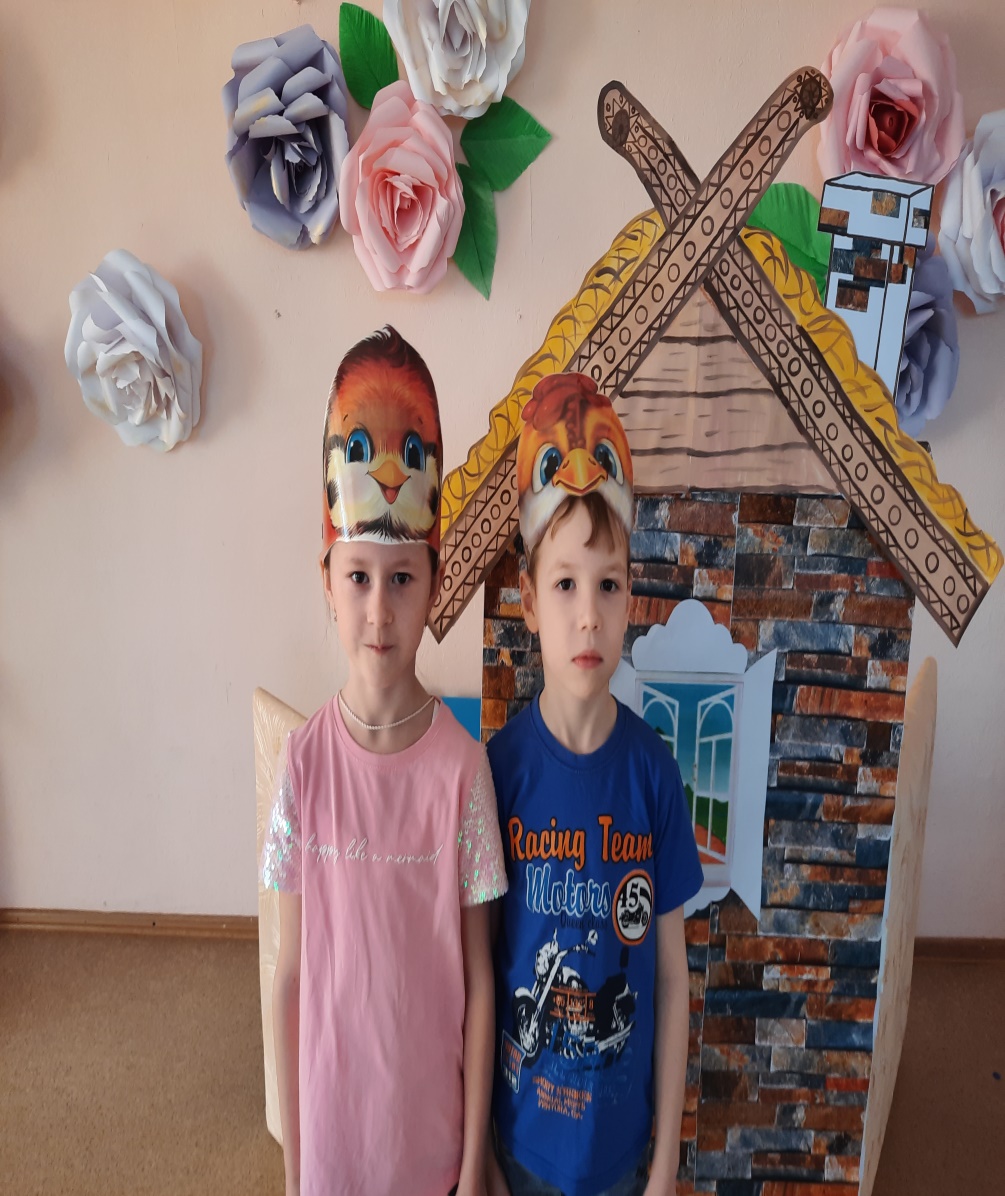 Инсценировка «Петушок и птичка»
В гостях у сказки, развлечение по мотивам русской народной сказки «Репка»
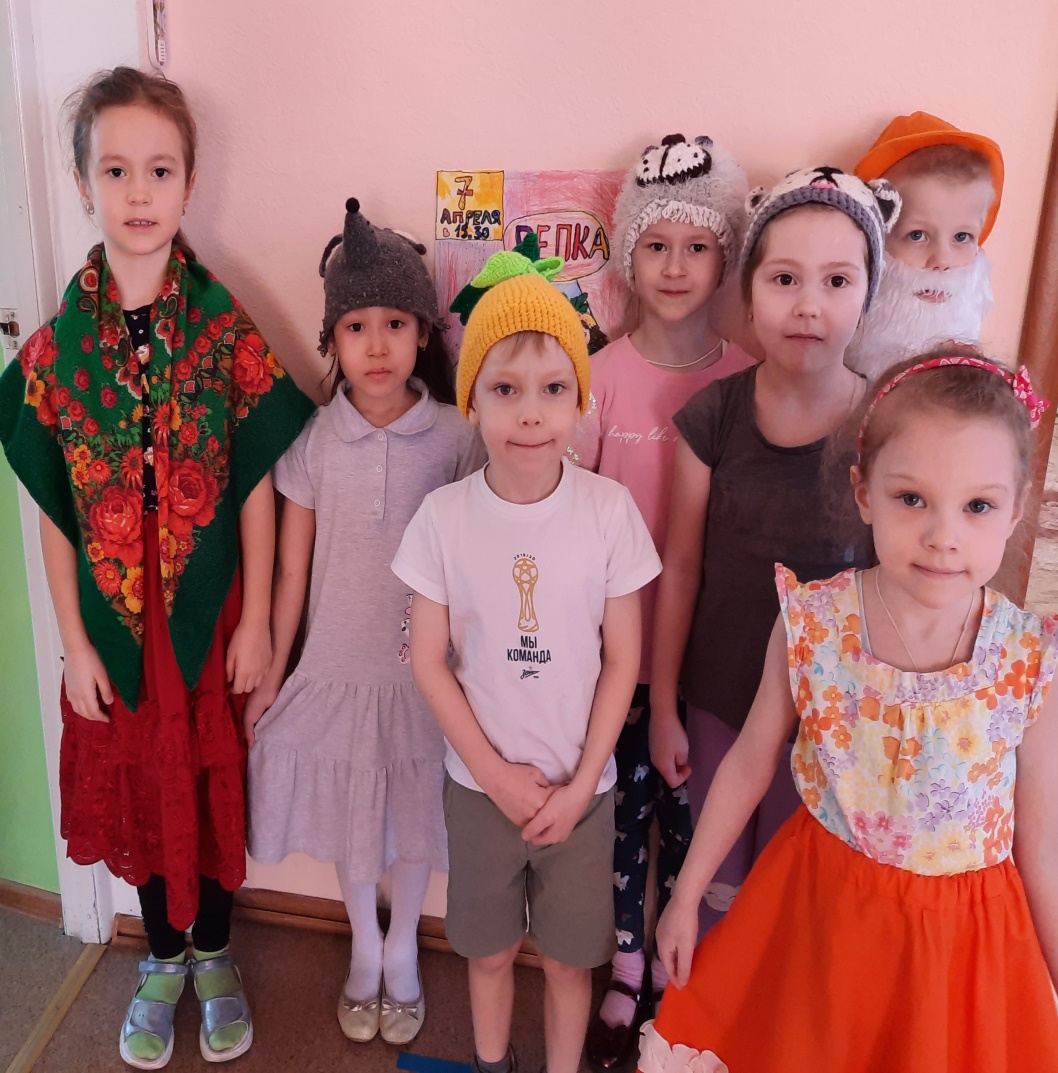 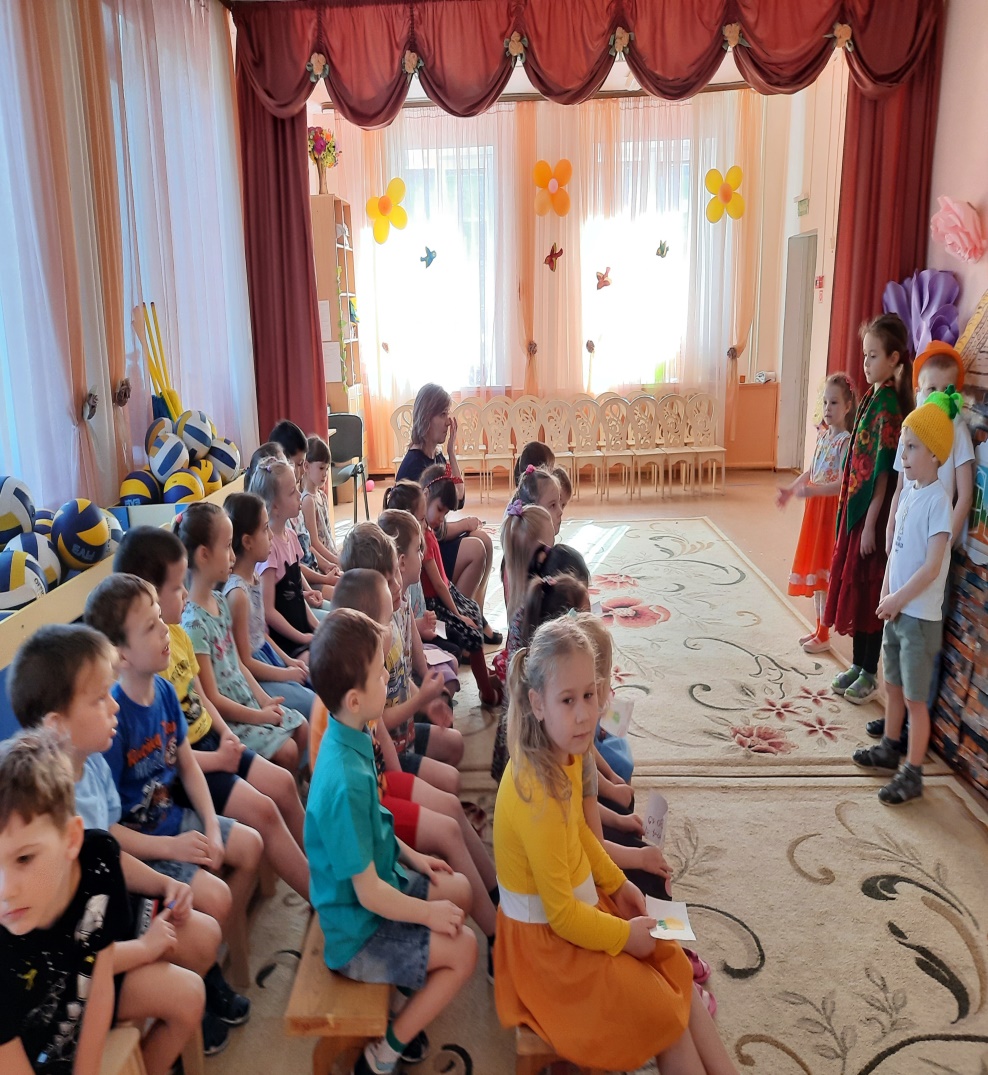 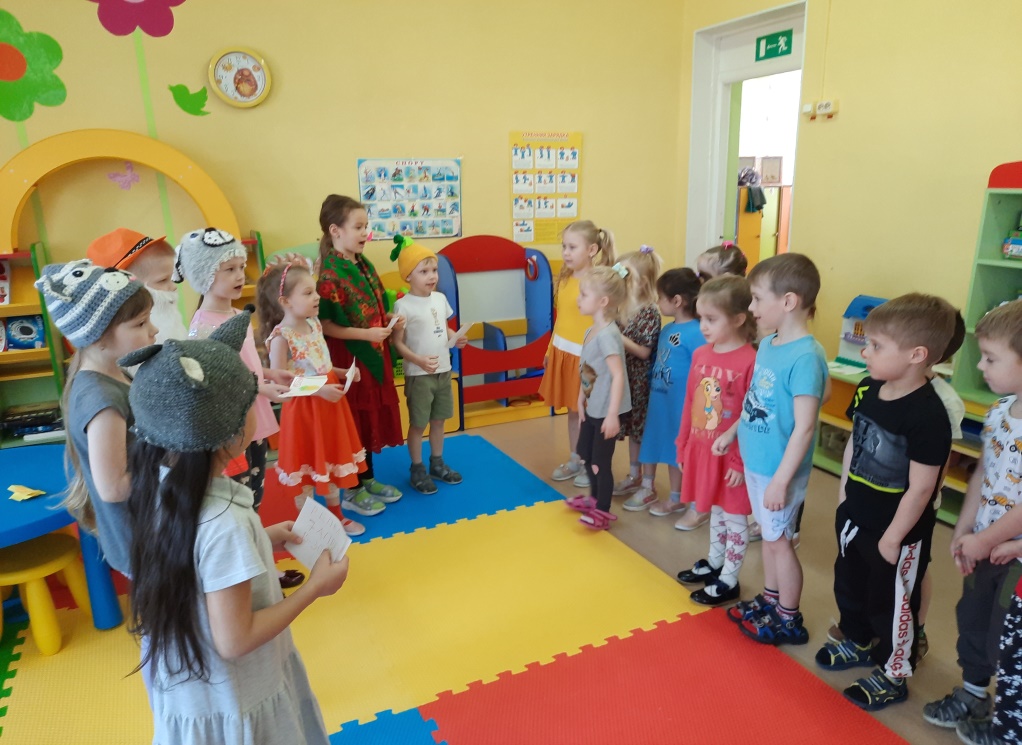 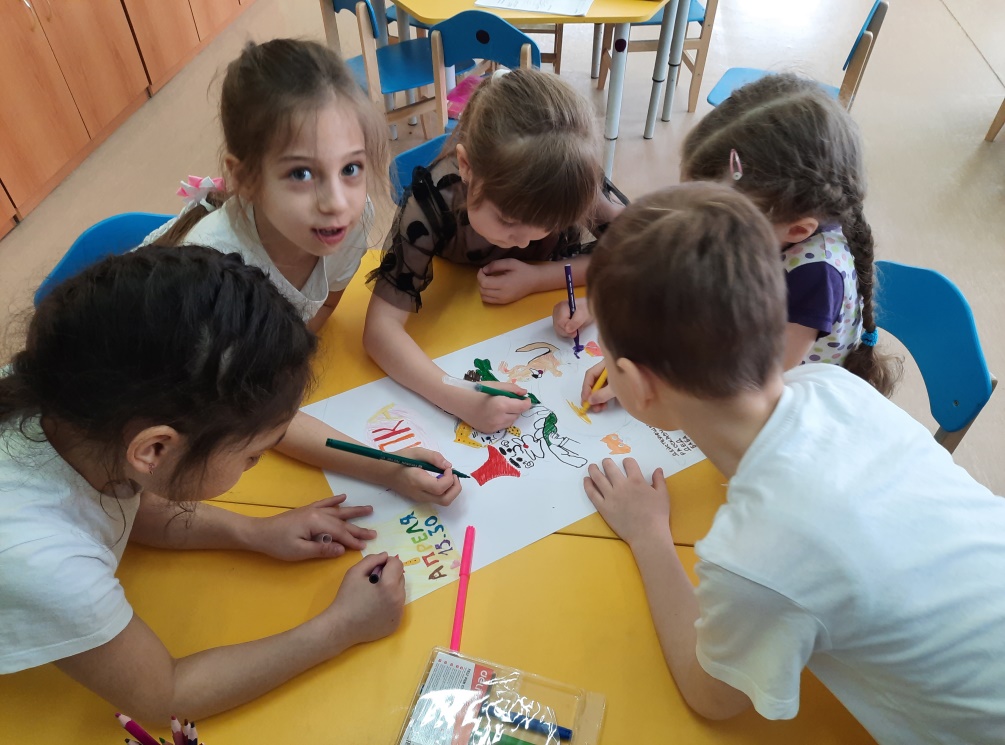 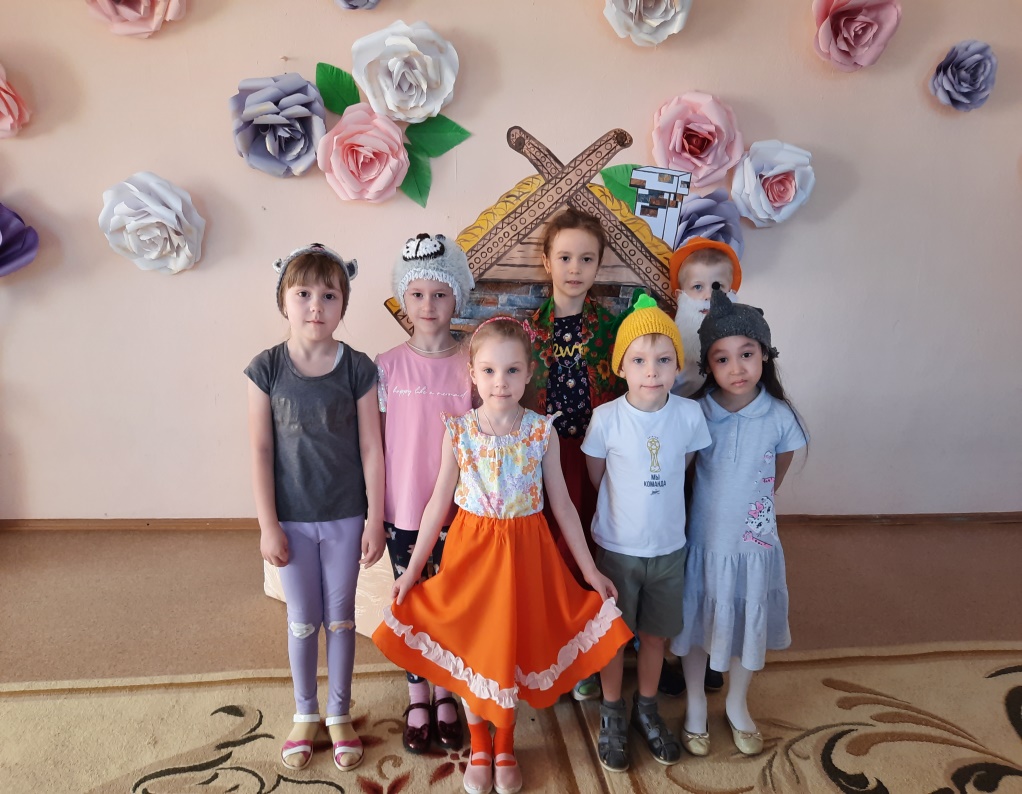 Игра – путешествие на планету «СемьЯ»
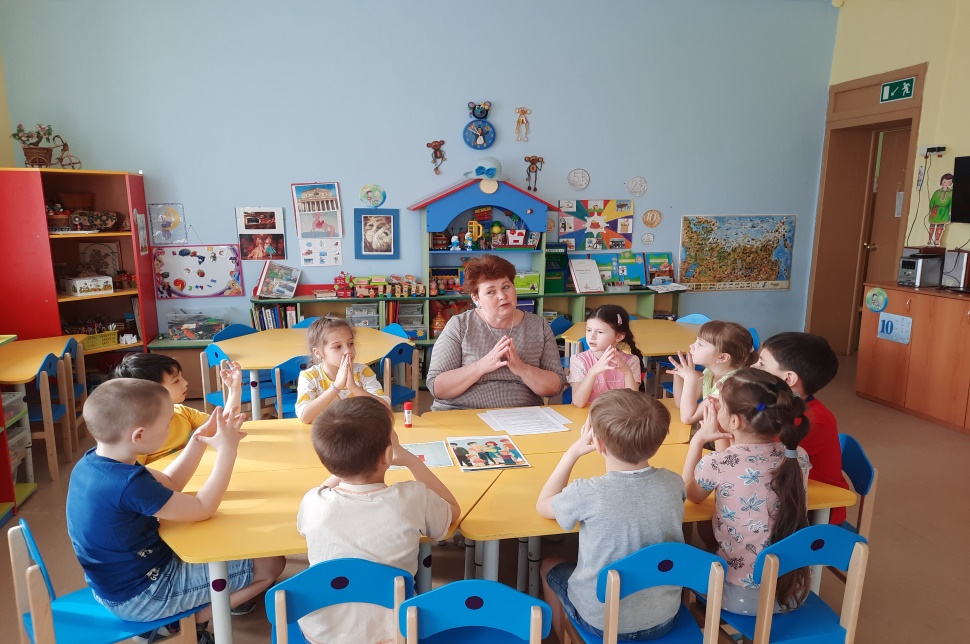 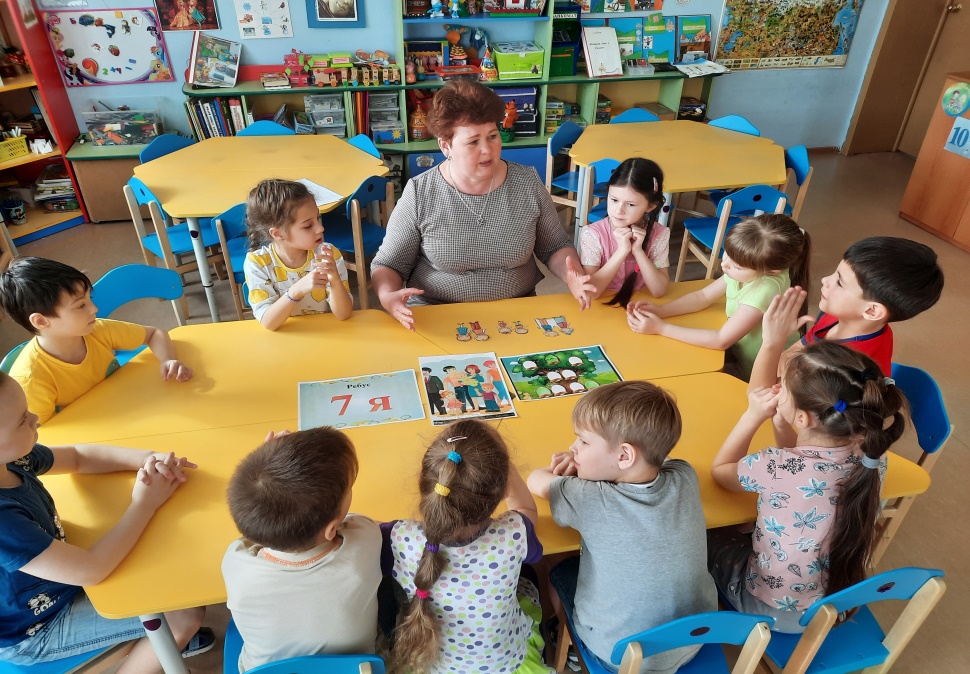 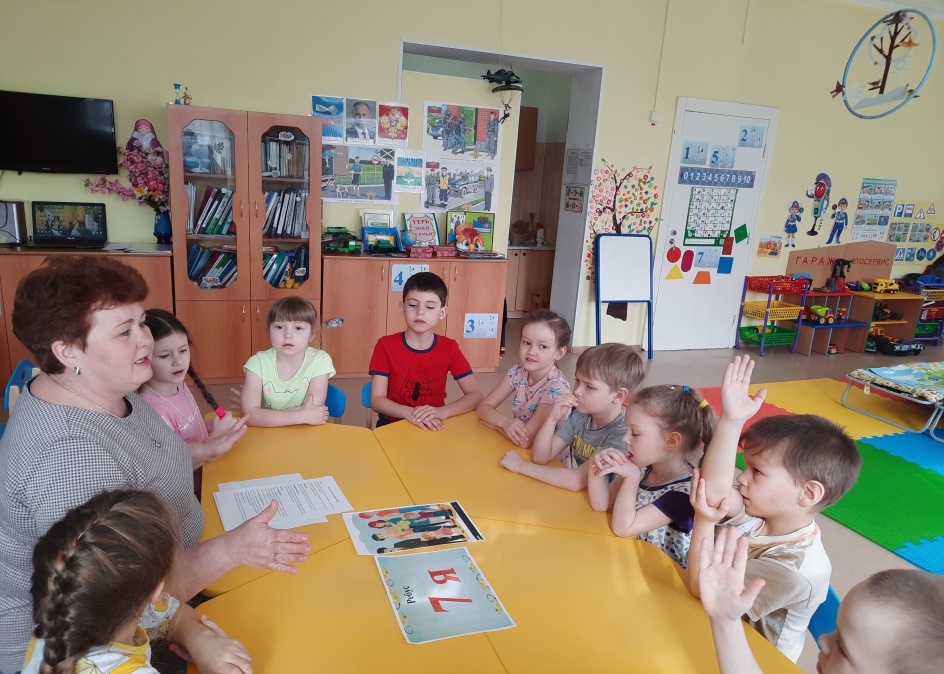 Игровое занятие «Наше настроение»
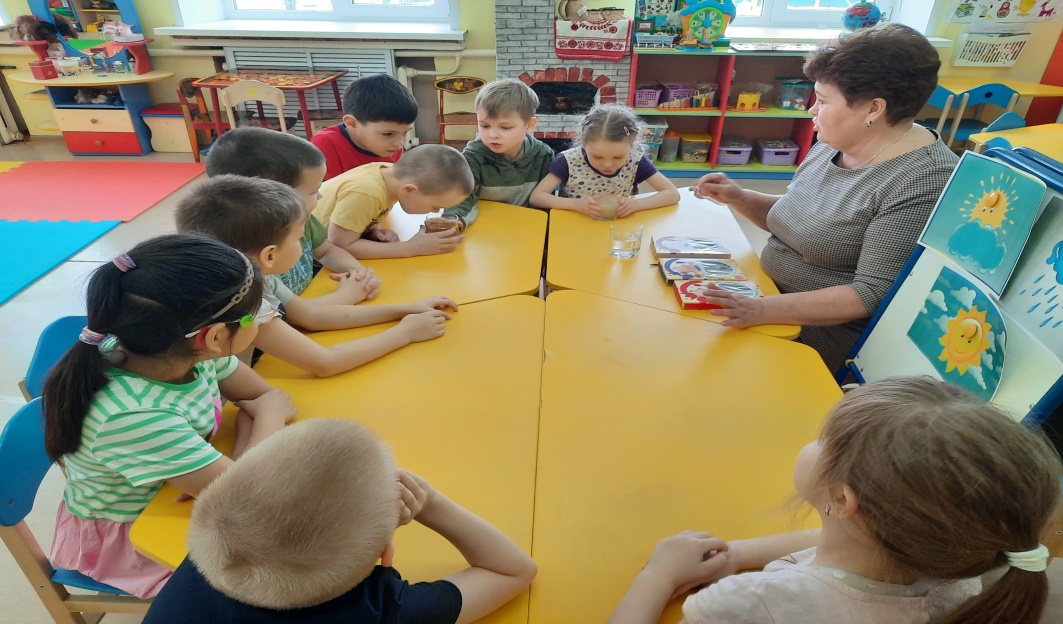 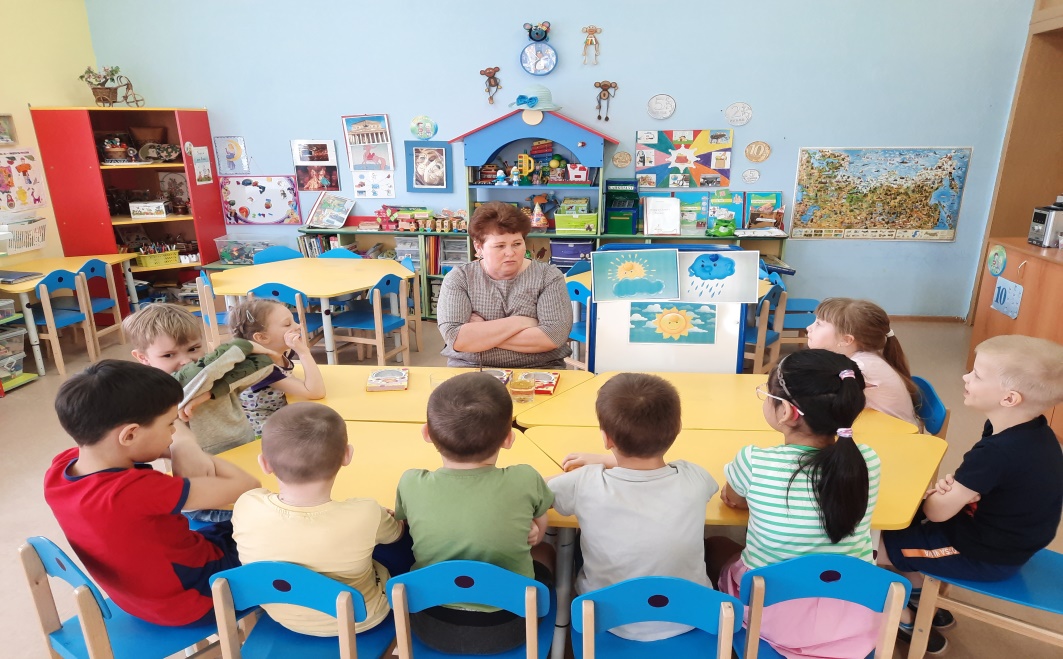 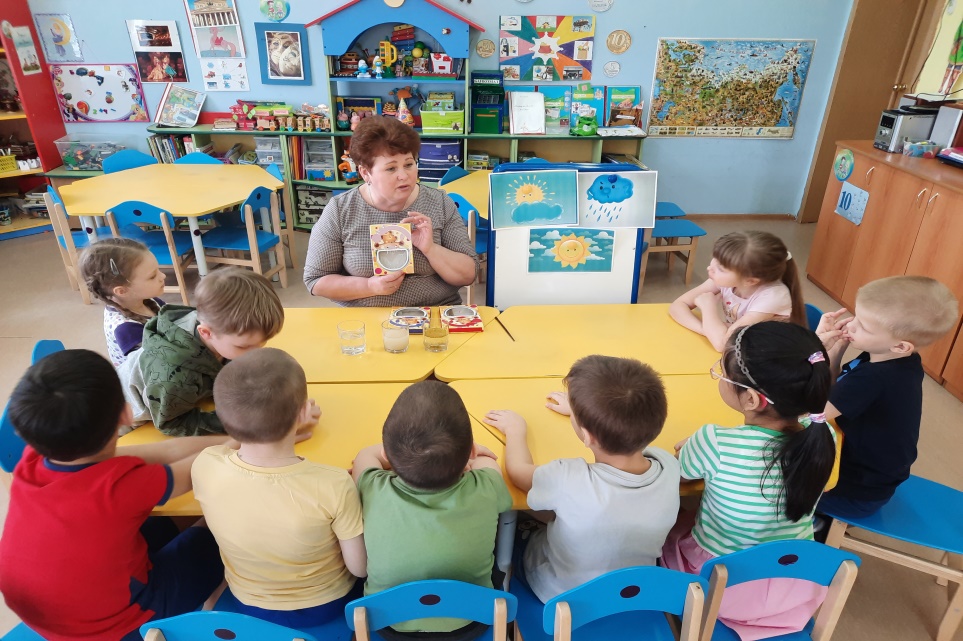 Спасибо за внимание